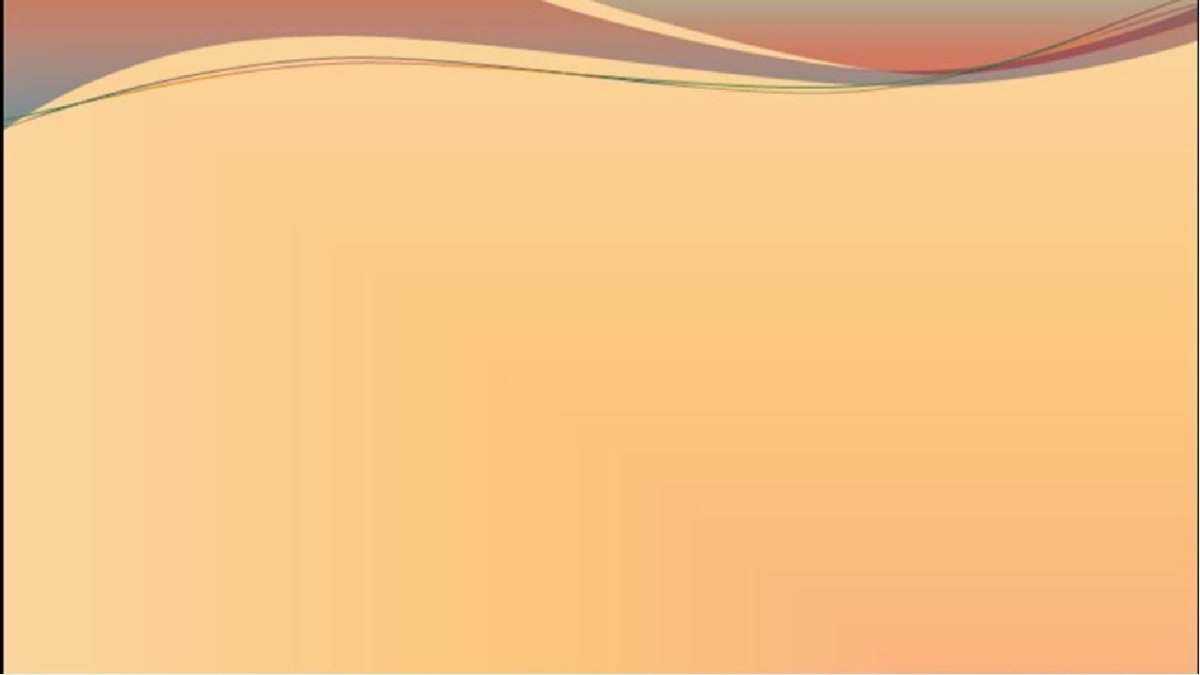 Взаимодействие с семьёй в группе раннего возраста
Подготовила: Евдокимова Е.В.,
воспитатель первой квалификационной категории
«От того, как прошло детство, кто вёл ребенка за руку в детские годы, что вошло в его разум и сердце из окружающего мира – от этого в решающей степени зависит, каким человеком станет сегодняшний малыш». В.А.Сухомлинский
Формы работы с родителями
Родительский клуб «Семейная академия»
 Анкетирования
 Собрания
 Консультации
 Индивидуальные беседы 
 Папки-передвижки
 Информационные стенды
Родительский клуб
Цель: обеспечение единства подходов к воспитанию и обучению детей раннего возраста в условиях ДОО и семьи.
Ожидаемые результаты
Родители     становятся     партнерами     педагогов, активными   участниками   воспитательно-образовательного   процесса
Семинар-практикум «В первый раз в детский сад»
Беседа об адаптации
Заполнение анкеты - знакомства
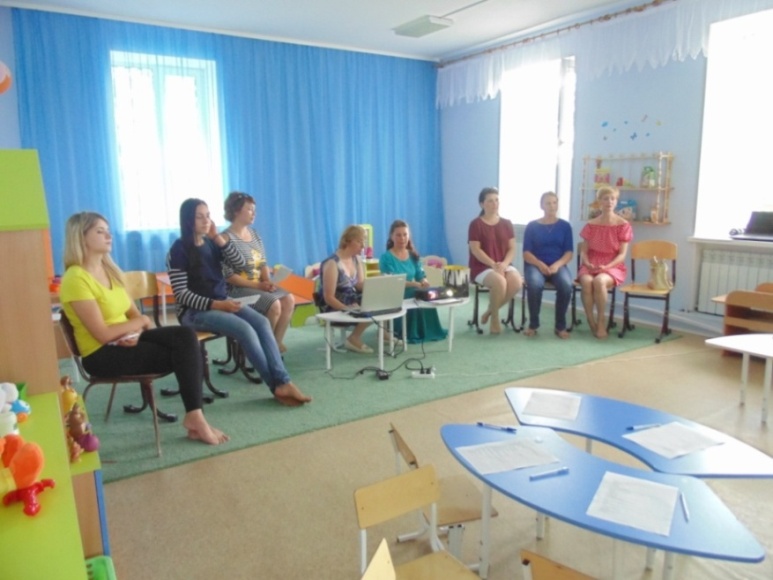 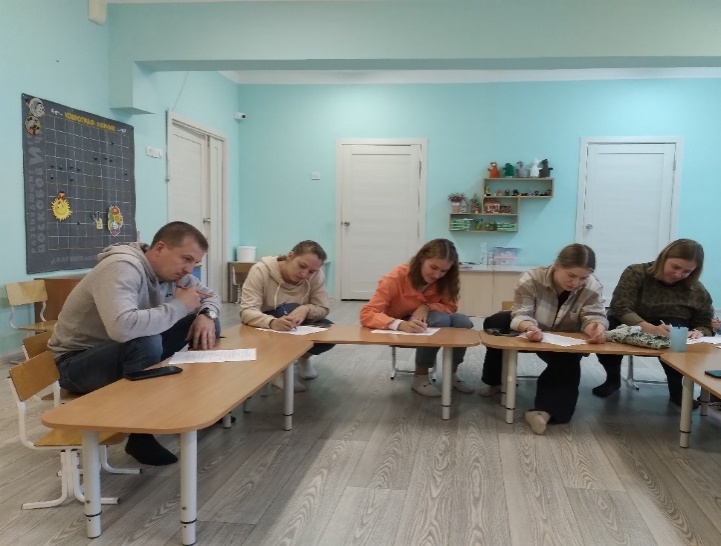 Игровое упражнение  «Знакомство»
Знакомство с детским садом
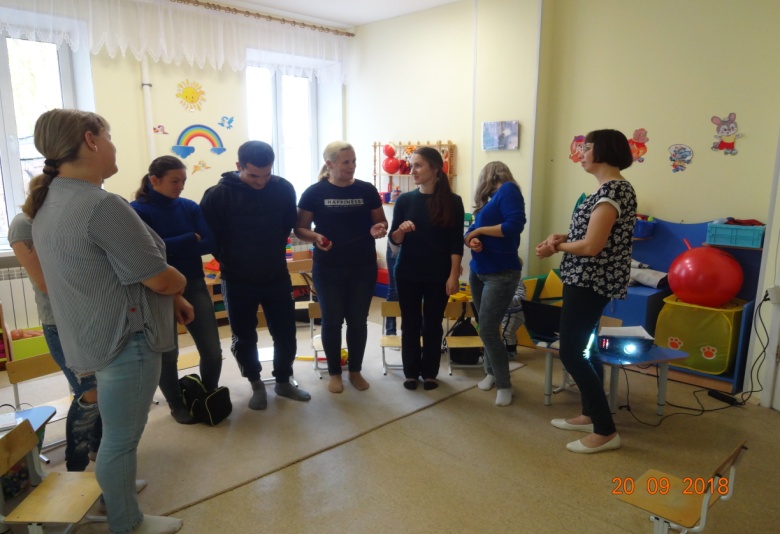 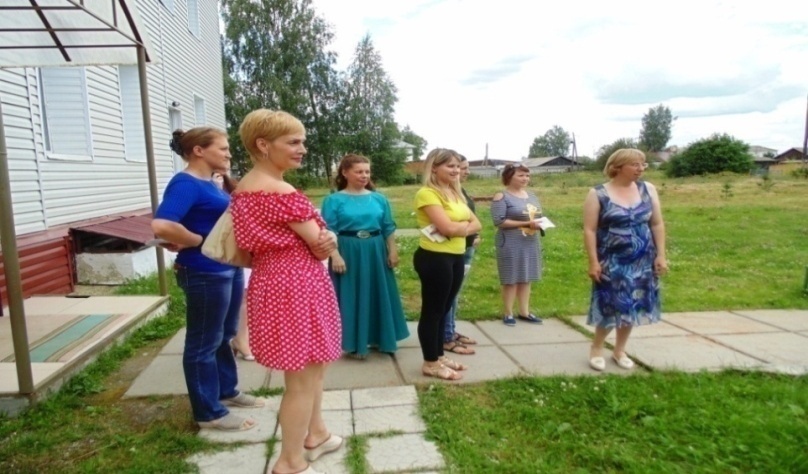 Заседания родит клуба
Круглый стол «Формирование культурно - гигиенических навыков у детей раннего  возраста»
Семинар-практикум «Кризис 3-х лет».
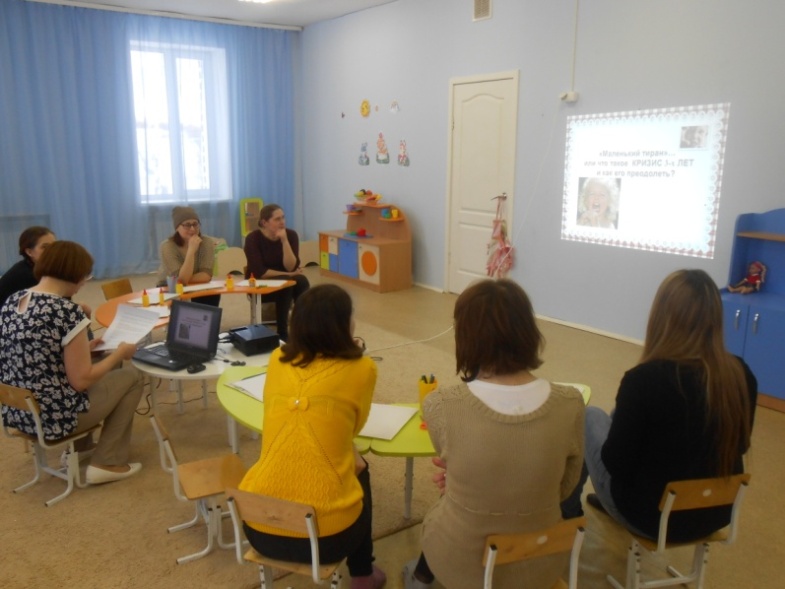 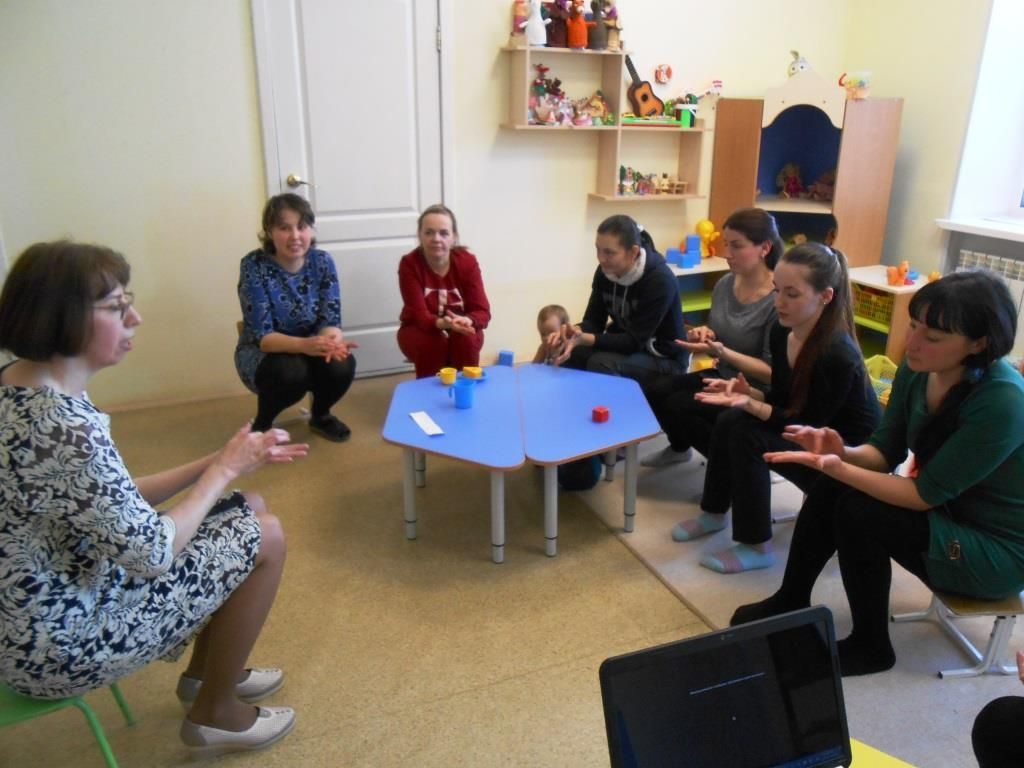 Семинар - практикум «Игровая деятельность детей раннего возраста»
Игровые тренинги
Игровой тренинг «Играя развиваемся»
Игровой тренинг «Путешествие с куклой»
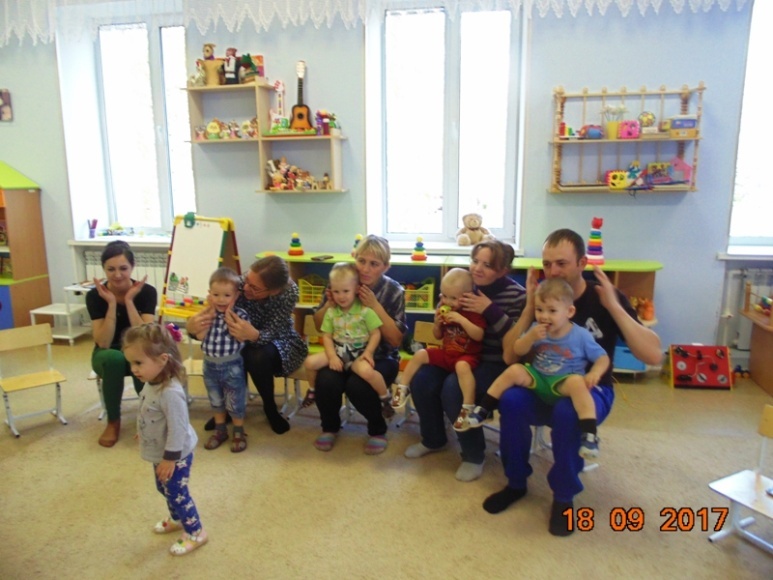 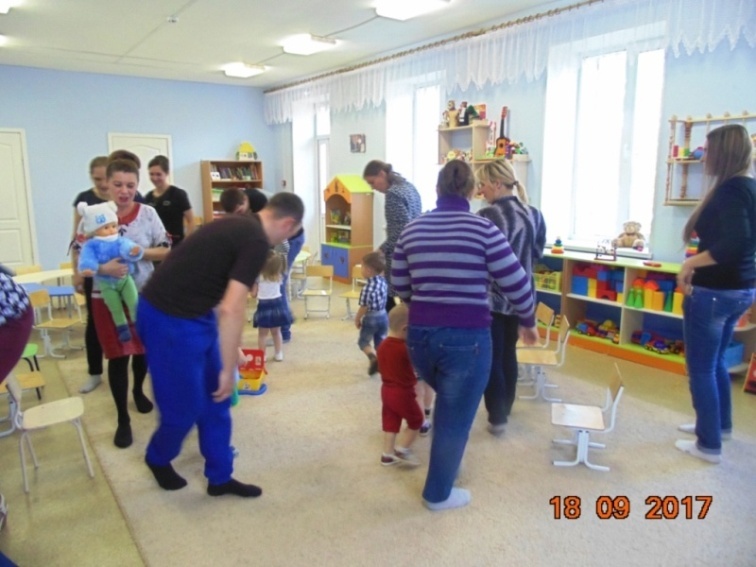 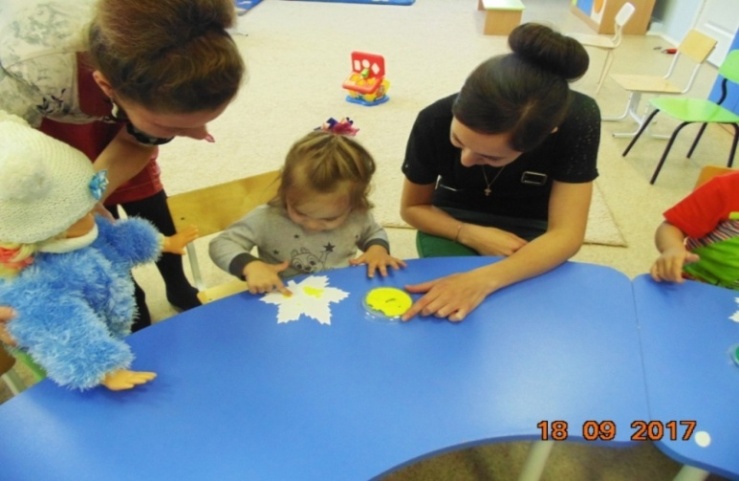 «Рисование пальчиками «Осенние листочки»
Информационные стенды
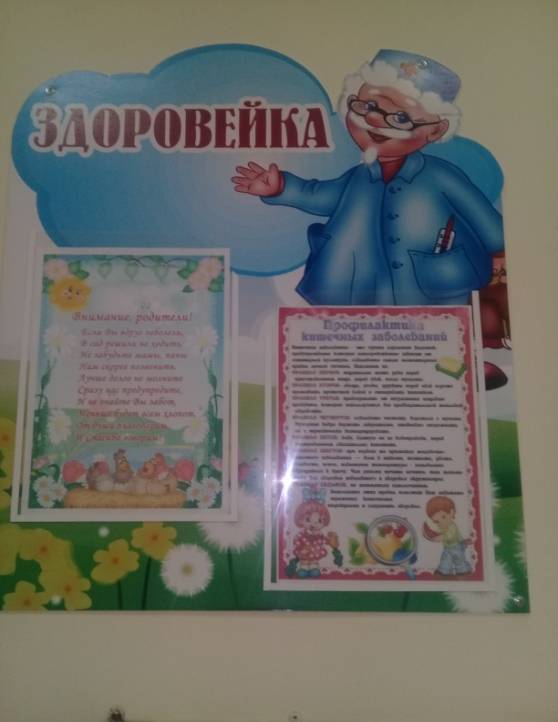 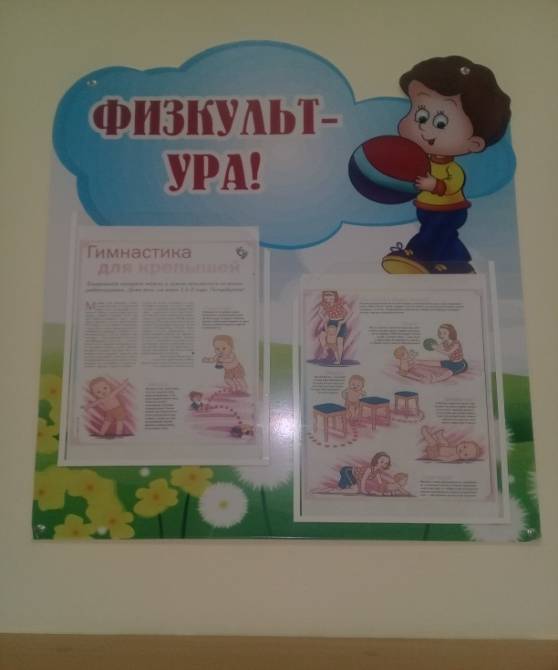 Паки- передвижки
Консультации
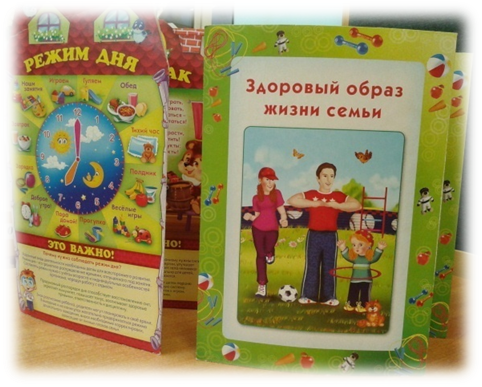 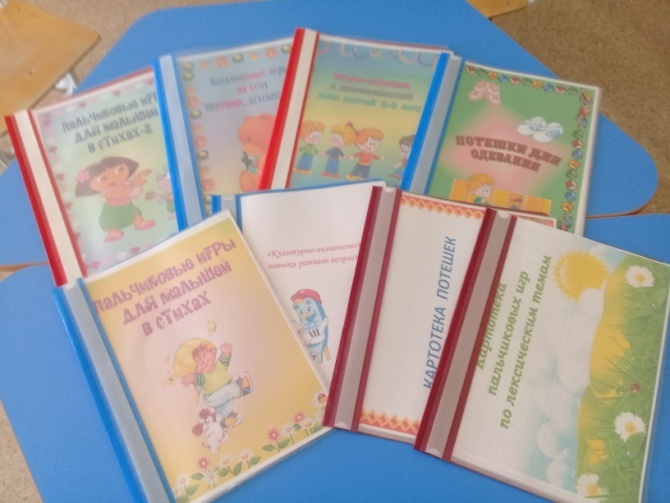 Городской конкурс «Ёлочка – сувенир в подарок»
Акция «10000добрых дел»
Выставка поделок
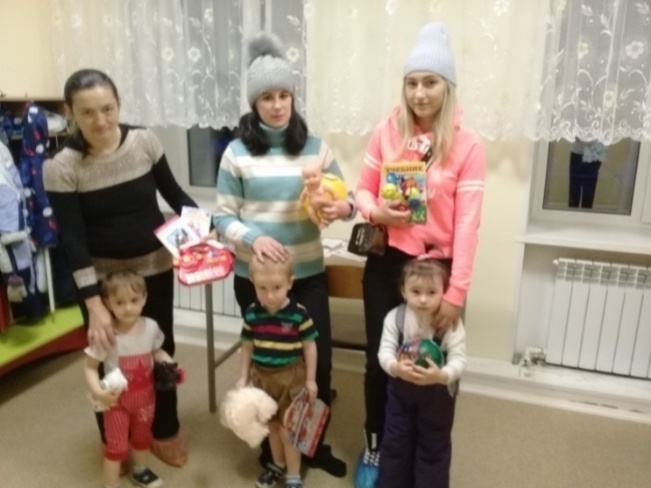 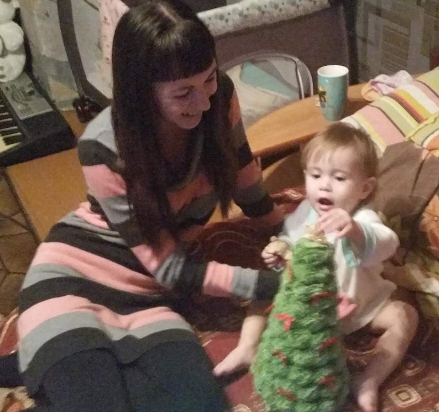 Выставка по проекту «Моя любимая сказка»
Развивающая игра своими руками
Акция «Дай лапу человек»
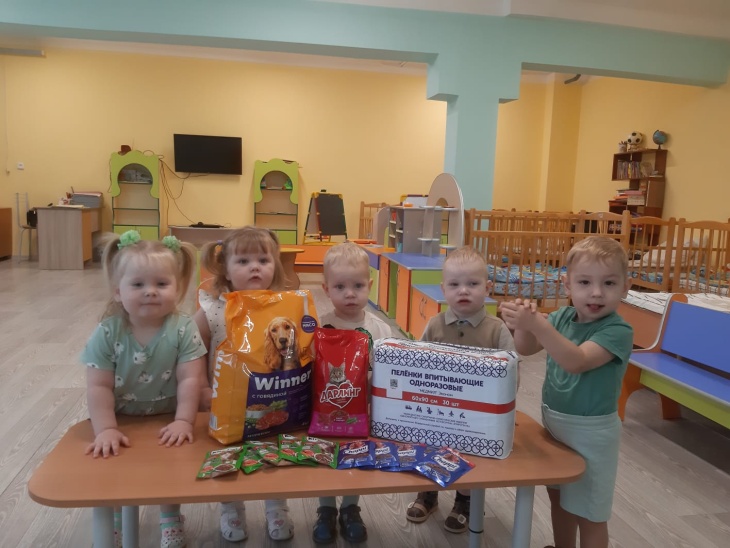 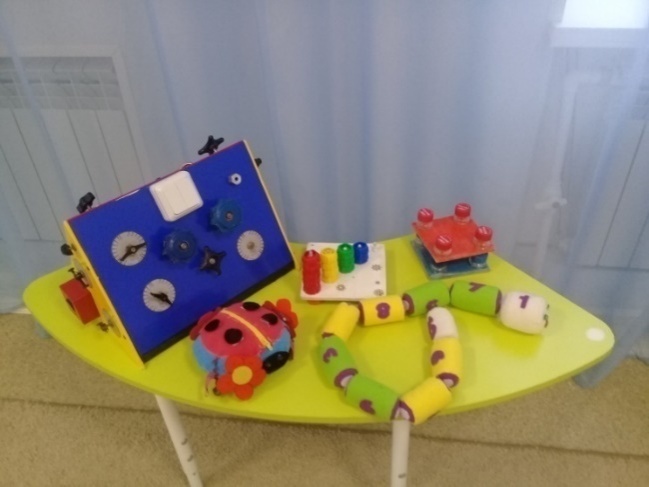 СПАСИБО ЗА ВНИМАНИЕ!